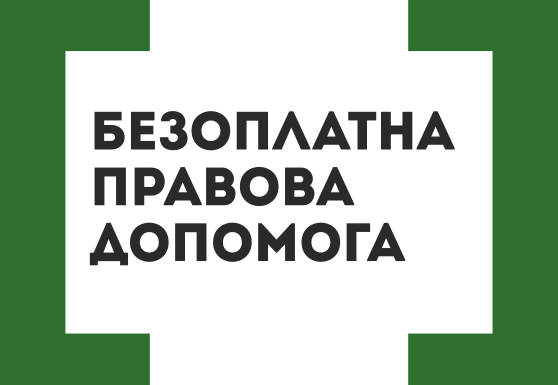 ПРАВО НА СВОБОДУ ТА ОСОБИСТУ НЕДОТОРКАННІСТЬ. ЗАБОРОНА КАТУВАНЬ ЯК АБСОЛЮТНА НОРМА
Олена Іпатенко,
Регіональний центр з надання
безоплатної вторинноїправової допомоги 
у Херсонській області
Регіональний центр з надання
безоплатної вторинноїправової допомоги 
у Херсонській області
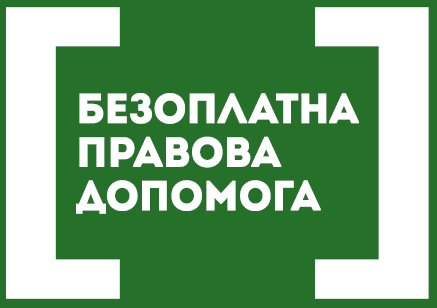 «Жорстокість є завжди результат страху, слабкості та боягузтва»
				Клод-Адріан Гельвецій

«Будь-яка жорстокість походить від душевної черствості та слабкості»
		                   Сенека Анней Луцій
Регіональний центр з надання
безоплатної вторинноїправової допомоги 
у Херсонській області
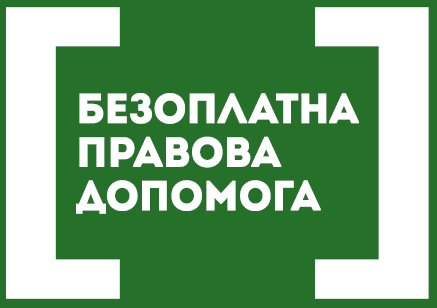 ЗАКОНОДАВСТВО
Регіональний центр з надання
безоплатної вторинноїправової допомоги 
у Херсонській області
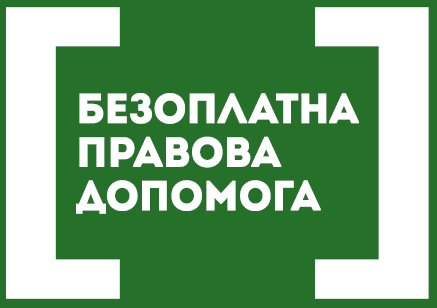 КОНСТИТУЦІЯ УКРАЇНИ
від 28.06. 1996 (у редакції від 21.02.2019)

    «Стаття 28. Кожен має право на повагу до його гідності
Ніхто не може бути підданий катуванню, жорстокому, нелюдському або такому, що принижує його гідність, поводженню чи покаранню.
Жодна людина без її вільної згоди не може бути піддана медичним, науковим чи іншим дослідам»

    «Cтаття 29. Кожна людина має право на свободу та особисту недоторканність
Ніхто не може бути заарештований або триматися під вартою інакше як за вмотивованим рішенням суду і тільки на підставах та в порядку, встановлених законом»
Регіональний центр з надання
безоплатної вторинноїправової допомоги 
у Херсонській області
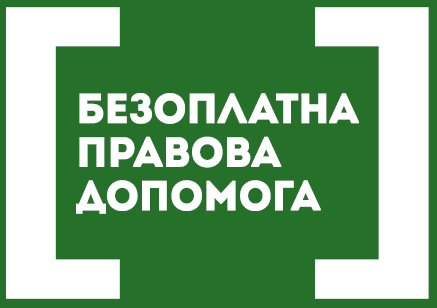 ЗАГАЛЬНА ДЕКЛАРАЦІЯ ПРАВ ЛЮДИНИ 
(від 10.12.1948)
    
   « Стаття 3
Кожна людина має право на життя, на свободу і на особисту недоторканність»

    «Cтаття 5
Ніхто не повинен зазнавати тортур або жорстокого, нелюдського, або такого, що принижує його гідність, поводження і покаранная»

    «Cтаття 9
Ніхто не може зазнавати безпідставного арешту, затримання або вигнання»
Регіональний центр з надання
безоплатної вторинноїправової допомоги 
у Херсонській області
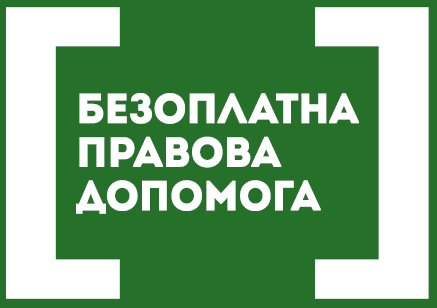 МІЖНАРОДНИЙ ПАКТ ПРО ГРОМАДЯНСЬКІ І ПОЛІТИЧНІ ПРАВА 
(від 16.12.1966, ратифіковано Україною 19.10.1973)
    
   « Стаття 7
Нікого не  може  бути  піддано   катуванню   чи   жорстокому, нелюдському  або  принижуючому  гідність  поводженню чи покаранню. Зокрема,  жодну особу не може бути без її  вільної  згоди  піддано медичним чи науковим дослідам»

    «Стаття 9
1. Кожна   людина   має   право   на   свободу   та  особисту  недоторканність. Нікого не може бути піддано свавільному арешту чи триманню  під вартою. Нікого не може бути позбавлено волі  інакше, як на підставах і відповідно до такої процедури,  які  встановлено законом»
Регіональний центр з надання
безоплатної вторинноїправової допомоги 
у Херсонській області
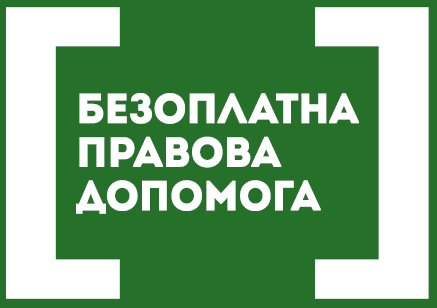 КОНВЕНЦІЯ ПРО ЗАХИСТ ПРАВ ЛЮДИНИ І ОСНОВОПОЛОЖНИХ СВОБОД 
(від 04.11.1950, ратифікована Україною 17.07.1997)
    
   « Стаття 3. Заборона катувань
Нікого не може бути піддано катуванню або нелюдському чи такому, що принижує гідність, поводженню або покаранню»

    «Cтаття 5. Право на свободу та особисту недоторканність
Кожен має право на свободу та особисту недоторканність. Нікого не може бути позбавлено свободи, крім таких випадків і відповідно до процедури, встановленої законом:

а) законне ув'язнення особи після засудження її компетентним судом
Регіональний центр з надання
безоплатної вторинноїправової допомоги 
у Херсонській області
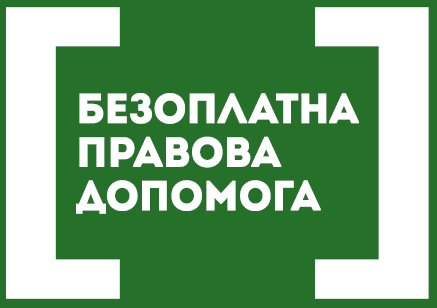 КОНВЕНЦІЯ ООН ПРОТИ КАТУВАНЬ ТА ІНШИХ ЖОРСТОКИХ, НЕЛЮДСЬКИХ АБО ТАКИХ, ЩО ПРИНИЖУЮТЬ ГІДНІСТЬ ВИДІВ ПОВОДЖЕННЯ І ПОКАРАННЯ
(від 10.12.1984, ратифікована Україною 21.06.1987)
    
   « Стаття 1.
Нікого не може бути піддано катуванню або нелюдському чи такому, що принижує гідність, поводженню або покаранню»

    «Cтаття 5. Право на свободу та особисту недоторканність
Кожен має право на свободу та особисту недоторканність. Нікого не може бути позбавлено свободи, крім таких випадків і відповідно до процедури, встановленої законом:

а) законне ув'язнення особи після засудження її компетентним судом
Регіональний центр з надання
безоплатної вторинноїправової допомоги 
у Херсонській області
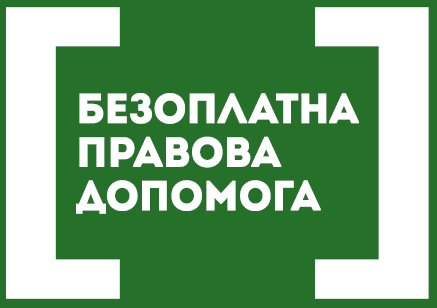 b) законний арешт або затримання особи за невиконання законного припису суду або для забезпечення виконання будь-якого обов'язку, встановленого законом

c) законний арешт або затримання особи, здійснене з метою допровадження її до компетентного судового органу за наявності обґрунтованої підозри у вчиненні нею правопорушення або якщо обґрунтовано вважається необхідним запобігти вчиненню нею правопорушення чи її втечі після його вчинення

d) затримання неповнолітнього на підставі законного рішення з метою застосування наглядових заходів виховного характеру або законне затримання неповнолітнього з метою допровадження його до компетентного органу
Регіональний центр з надання
безоплатної вторинноїправової допомоги 
у Херсонській області
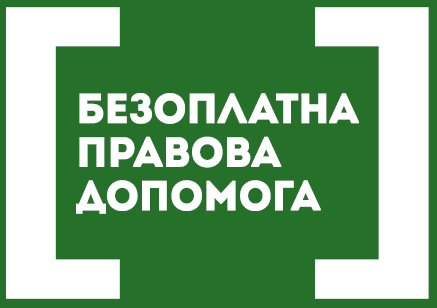 e) законне затримання осіб для запобігання поширенню інфекційних захворювань, законне затримання психічнохворих, алкоголіків або наркоманів чи бродяг

f) законний арешт або затримання особи з метою запобігання її недозволеному в'їзду в країну чи особи, щодо якої провадиться процедура депортації або екстрадиції»
Регіональний центр з надання
безоплатної вторинноїправової допомоги 
у Херсонській області
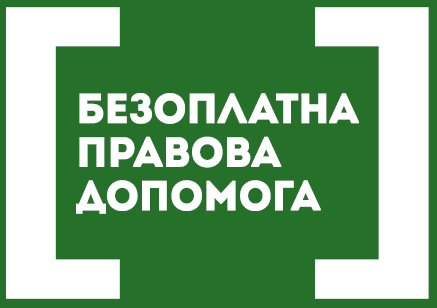 ЄВРОПЕЙСЬКА КОНВЕНЦІЯ ПРО ЗАПОБІГАННЯ КАТУВАННЯМ ЧИ НЕЛЮДСЬКОМУ АБО ТАКОМУ, ЩО ПРИНИЖУЄ ГІДНІСТЬ, ПОВОДЖЕННЮ ЧИ ПОКАРАННЮ 
(від 26.11.1987, ратифікована Україною 24.01.1997)
    
   « Стаття 1.
Цим створюється  Європейський  комітет  з  питань запобігання 
катуванням  чи  нелюдському  або  такому,  що  принижує  гідність, поводженню   чи   покаранню   (далі  "Комітет").  Комітет,  шляхом здійснення  інспекцій,  перевіряє  поводження  з позбавленими волі особами з метою посилення, у разі необхідності, захисту таких осіб від катувань чи нелюдського або такого, що принижує їхню гідність, поводження чи покарання»
Регіональний центр з надання
безоплатної вторинноїправової допомоги 
у Херсонській області
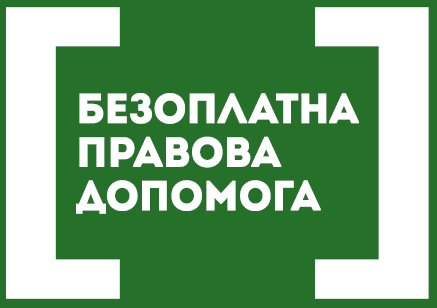 КРИМІНАЛЬНИЙ ПРОЦЕСУАЛЬНИЙ КОДЕКС УКРАЇНИ
(від 13.04.2012, у редакції від 11.01.2019)
    
      «Стаття 11. Повага до людської гідності
1. Під час кримінального провадження повинна бути забезпечена повага до людської гідності, прав і свобод кожної особи.
  
2. Забороняється під час кримінального провадження піддавати особу катуванню, жорстокому, нелюдському або такому, що принижує її гідність, поводженню чи покаранню, вдаватися до погроз застосування такого поводження, утримувати особу у принизливих умовах, примушувати до дій, що принижують її гідність.

3. Кожен має право захищати усіма засобами, що не заборонені законом, свою людську гідність, права, свободи та інтереси, порушені під час здійснення кримінального провадження»
Регіональний центр з надання
безоплатної вторинноїправової допомоги 
у Херсонській області
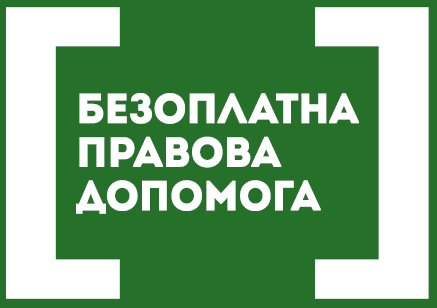 «Стаття 12. Забезпечення права на свободу та особисту недоторканність
1. Під час кримінального провадження ніхто не може триматися під вартою, бути затриманим або обмеженим у здійсненні права на вільне пересування в інший спосіб через підозру або обвинувачення у вчиненні кримінального правопорушення інакше як на підставах та в порядку, передбачених цим Кодексом.

2. Кожен, кого затримано через підозру або обвинувачення у вчиненні кримінального правопорушення або інакше позбавлено свободи, повинен бути в найкоротший строк доставлений до слідчого судді для вирішення питання про законність та обґрунтованість його затримання, іншого позбавлення свободи та подальшого тримання. Затримана особа негайно звільняється, якщо протягом сімдесяти двох годин з моменту затримання їй не вручено вмотивованого судового рішення про тримання під вартою.
Регіональний центр з надання
безоплатної вторинноїправової допомоги 
у Херсонській області
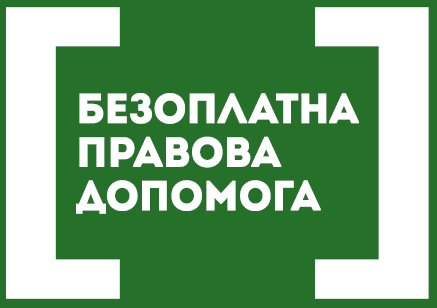 3. Про затримання особи, взяття її під варту або обмеження в праві на вільне пересування в інший спосіб, а також про її місце перебування має бути негайно повідомлено її близьких родичів, членів сім’ї чи інших осіб за вибором цієї особи в порядку, передбаченому цим Кодексом.

4. Кожен, хто понад строк, передбачений цим Кодексом, тримається під вартою або позбавлений свободи в інший спосіб, має бути негайно звільнений.

5. Затримання особи, взяття її під варту або обмеження в праві на вільне пересування в інший спосіб під час кримінального провадження, здійснене за відсутності підстав або з порушенням порядку, передбаченого цим Кодексом, тягне за собою відповідальність, установлену законом»
Регіональний центр з надання
безоплатної вторинноїправової допомоги 
у Херсонській області
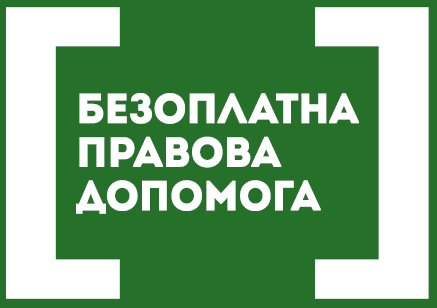 ФОРМИ ЖОРСТОКОГО ПОВОДЖЕННЯ
КАТУВАННЯ
НЕЛЮДСЬКЕ ПОВОДЖЕННЯ АБО ПОКАРАННЯ
ПРИНИЗЛИВЕ ПОВОДЖЕННЯ
Регіональний центр з надання
безоплатної вторинноїправової допомоги 
у Херсонській області
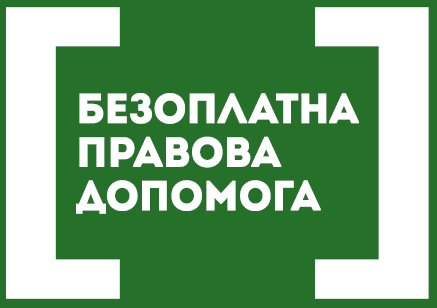 КАТУВАННЯ – будь-яка процедура, що заподіює людині муки і біль, незалежно від обставин і цілей, незалежно від того, чи закінчується покарання цією процедурою або за нею слідує позбавлення людини життя (загальне тлумачення).

Навмисне нелюдське поводження, яке викликає дуже сильні і жорстокі страждання
Регіональний центр з надання
безоплатної вторинноїправової допомоги 
у Херсонській області
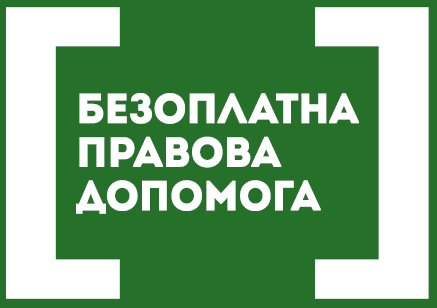 Стаття 1 Конвенції ООН проти катувань 1984 року:
	«Для цілей цієї Конвенції термін "катування" означає будь-яку дію, якою будь-якій особі навмисно заподіюються сильний біль або страждання, фізичне чи моральне, щоб отримати від неї або від третьої особи відомості чи визнання, покарати її за дії, які вчинила вона або третя особа чи у вчиненні яких вона підозрюється, а також залякати чи примусити її або третю особу, чи з будь-якої причини, що ґрунтується на дискримінації будь-якого виду, коли такий біль або страждання заподіюються державними посадовими особами чи іншими особами, які виступають як офіційні, чи з їх підбурювання, чи з їх відома, чи за їх мовчазної згоди. В цей термін не включаються біль або страждання, що виникли внаслідок лише законних санкцій, невіддільні від цих санкцій чи спричиняються ними випадково»
Регіональний центр з надання
безоплатної вторинноїправової допомоги 
у Херсонській області
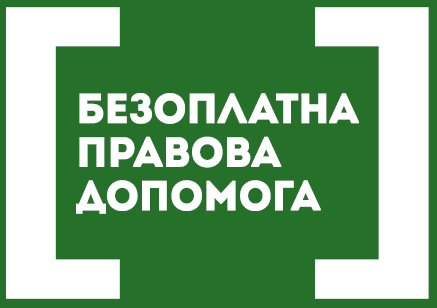 ОЗНАКИ КАТУВАННЯ
спричинення сильного болю або страждання
вчинене безпосередньо держаними посадовими особами чи іншими «офіційними» особами, з їх підбурювання, з їх відома або з їх мовчазної згоди
вчинене з конкретною метою
Регіональний центр з надання
безоплатної вторинноїправової допомоги 
у Херсонській області
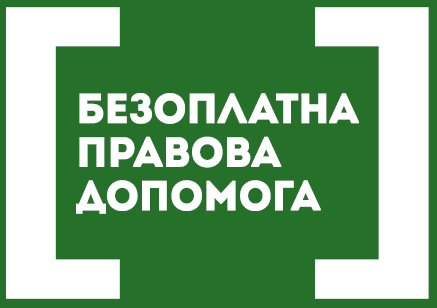 НЕЛЮДСЬКЕ ПОВОДЖЕННЯ – навмисне заподіяння страждань, якщо певні обставини не дозволяють охарактеризувати таке поводження як «катування»
Регіональний центр з надання
безоплатної вторинноїправової допомоги 
у Херсонській області
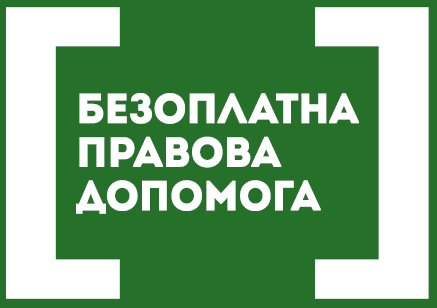 ПРИНИЗЛИВЕ ПОВОДЖЕННЯ – поводження, яке викликає у потерпілих почуття страху, пригніченості і неповноцінності, які здатні образити або принизити їх, зламати їх фізичний чи моральний опір або спонукати їх діяти проти своєї волі і совісті